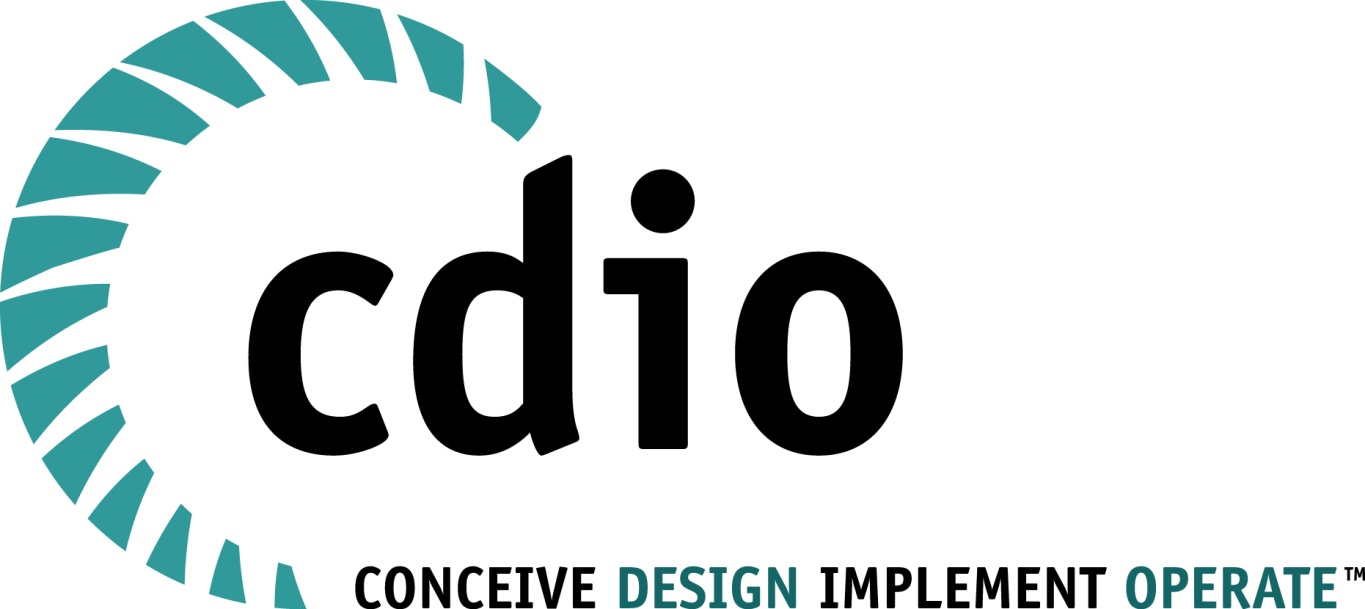 CDIO Initiative Meeting #35

Location: University de Chile, Santiago, Chile
November 12-14, 2014
Meeting goals
Follow-up on the actions to have been performed in the June-Nov  period
Run CDIO Introduction Workshop
Conduct a SWOT analysis and discuss the future strategy of the CDIO Initiative
Decide on location for 2015 CDIO Fall meeting and 2017 International CDIO conference
Tuesday, November 11
Wednesday, November 12
Thursday, November 13
Friday, November 14